ESTRATEGIA DE COMUNICACIÓN
Estrategia de Comunicación 

La estrategia de comunicación es el conjunto de decisiones y prioridades basadas en el análisis y el diagnóstico que definen tanto la tarea, como el modo de cumplirla por parte de las diferentes herramientas de comunicación. 

  Prioriza objetivos y valora la información disponible tanto sobre el contenido  como sobre los sujetos receptores.
COMUNICAR POR OBJETIVOS


Método útil para concebir, planear y realizar las comunicaciones y posteriormente evaluar su eficacia. 

Una propuesta metodológica de cómo hacer una estrategia de comunicación, según 
necesidades y puntos de vista de los  coprotagonista. Así como  una participación de los mismos.

Esta estrategia no se logra de golpe, sino que parte de aproximaciones sucesivas, 
 hay que dar respuesta a las siguientes preguntas:
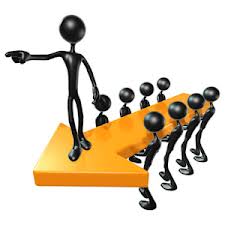 1.¿Quiénes somos?, es decir, definir el referente, los protagonistas, la esencia de la organización, institución o grupo que se propone hacer la estrategia, su misión o credo básico.

1.1¿Quién comunica?, no alcanza con “la empresa”, el presidente, un directivo, departamento etc… 
Sentido y valor cambian.  Cambio en el rango. 
La imagen de cada emisor es decisiva.
La estrategia de comunicación puede apoyarse en  puntos fuertes de sus emisores o neutralizar negativos.

2. Qué comunica  Es un documento que resume , en un “texto base” las intenciones estratégicas de la comunicación , con sus argumentos.

3. A quién lo comunica, debe explicarlo en detalle y por orden de interés estratégico.
4. Con qué objetivos , deben definirse lo objetivos estratégicos y/o económicos, público por público .

5. Con qué inversión, esto afecta a la inversión financiera.

6. Por qué medios
 
Utilizaremos diferentes medios o soportes:
 
      Publicidad,   Promoción, Merchandising, Marketing Directo, RR.PP.
      La fuerza de venta. Internet.

      7. Con qué resultados
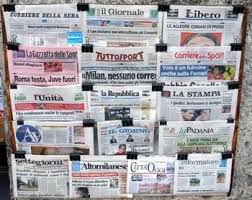 Director de Comunicación 

Estratega, concibe la  política de comunicación, la planificación y la gestión estratégica de la imagen y la reputación corporativa.
Asesor directo de la Presidencia, Directores.
Planificador del cambio cultural.

Objetivos y funciones
Coordinar las comunicaciones institucionales .
Diseñar los  Planes estratégicos globales de comunicación 

Integrar las comunicaciones en los ámbitos  Institucional, Organizacional y Mercadológico.
 Prevención y gestión de crisis
Toda estrategia debe tener: objetivos   específicos y cuantificables,
  tácticas coherentes, medios suficientes, y conocimiento de la 
  competencia.


  
Conjunto de señales dirigidas a distintos públicos
Mejor ser el primero que el mejor”  
                                                        Al Ries, Jack Trout

                                                 Posicionamiento
Es una palabra utilizada muchas veces asociada a la estrategia, y en el ámbito profesional 
( agencias , departamentos de marketing), lo utilizan en algo relacionado a la marca.

Valores de marca, atributos de la misma, y fijar una estrategia de marca.

Keller afirma que “ el posicionamiento de la marca es el corazón de la estrategia de marketing”.
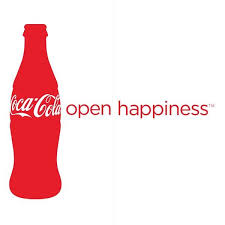 El posicionamiento no es lo que Ud. hace con un producto, sino lo que hace con la mente del cliente prospect, esto es , cómo posiciona el producto en la mente de este” ( Ries y Trout 2007) .




Decía Trout, que hay que  encontrar una  idea/concepto simple que haga que nuestra oferta se diferencie y alcance una posición preferencial en la mente del cliente. 


Pero debe percibirse como un beneficio   especial .  No alcanza con que sea objetivamente diferente, debe serlo en la mente del consumidor.
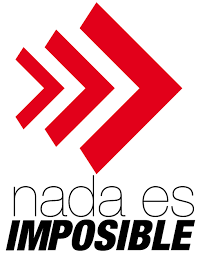 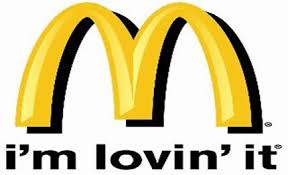 Específicamente es el beneficio en el que ud. quiere que ellos piensen cuando piensen en su marca.
Tiene que diferenciarse de la competencia y, lo más importante,  tiene que ser valorado. 
      Por tanto es una ´promesa creíble de valor, que se  ofrece de manera que distinguen su marca
      de la de los competidores.  (Davis)
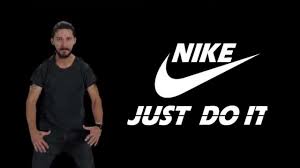 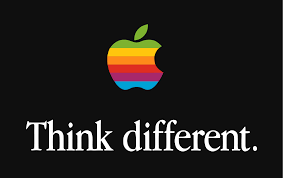 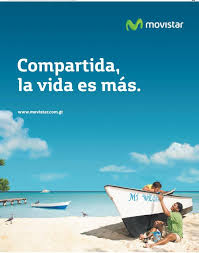 El objetivo último del marketing es apropiarse de una palabra en la mente del consumidor, para ser recordado ( entrar en su “lista corta mental”, diferenciado y preferido. Se realiza con palabras, en especial con nombres propios de los productos y servicios.  ( Martín).


Cabe afirmar que el posicionamiento es un esfuerzo más enfocado,  al individuo concretamente a su capacidad de recepción, que al mercado en abstracto.  


¿Qué debemos entender por posicionamiento?
     
     “ el  lugar que ocupa un producto  o marca, según percepciones de los consumidores, en relación
       a otros productos o marcas competitivas ”   ( Santesmases).
Características en torno al concepto de posicionamiento. Estos rasgos son: 

El problema de la saturación informativa 
Problema de la capacidad limitada en la mente.
3. Importancia del ser el primero 
3. Necesidad de erigirse como el genérico de la categoría .
4. El principio de diferenciación  
5. El principio de simplicidad 
6. El principio de permanencia.-
Problema de saturación informativa
 Es imposible retener todo cuanto llega, la gente está agobiada con las posibilidades.
La realidad implica riesgos ( económico,  funcional, social, psicológico).

       Por lo que la marca se erige como un motor importante de diferenciación. 
       Por atributos y valores que  tengan los productos, las marcas son
     depositarias del posicionamiento.   Importa por tanto el significado que tienen para el 
     consumidor.  
 
       Las mentes son limitadas y no pueden retener todo, por tanto se tiende a recordar lo que  
        de algún modo estimula o conecta al individuo.
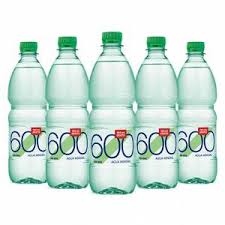 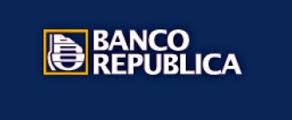 2. Problema de la capacidad limitada de la mente.
     
    Para  colocar una marca nueva en la mente , debemos borrar o reposicionar la vieja marca que ya 
  ocupa esa categoría.  ( Ries y Trout). 

 
   Muchas veces parece que  el consumidor elige una marca de forma intuitiva  basándose en la
    información que recibe,pero no siempre .

   La gente puede comprar una marca porque viene a la mente más fácilmente o porque es la marca que compraban sus padres o porque es la más fiel de justificar ante los demás .( Sternthal)
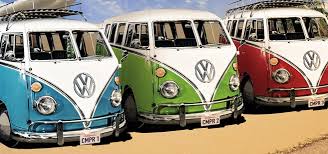 3.Importancia de ser el primero
 
El mensaje debe ser lo suficientemente relevante, atractivo y sencillo para despertar la atención y no exija trabajo de recordación.  

Ries y Trout para asegurarse que este proceso de  pregnancia en la memoria sea   efectivo , proponen llegar el  primero.

La capacidad de penetración es mayor y así encuentran ideal el estado del cerebro, donde suponemos que nadie haya hecho  mella.

Por tanto “es mejor ser el primero que el mejor” ( Trout). 

Destacan  que la “diferenciación” más efectiva consiste en alcanzar una posición de líder,  siendo la primera marca de la categoría del producto específica.
Las líderes son marcas poderosas no porque siempre sean mejores, sino porque se perciben como líderes en la categoría.
Ser el primero crea liderazgo. Así como el liderazgo crea la percepción de que  tiene que ser “mejor”.
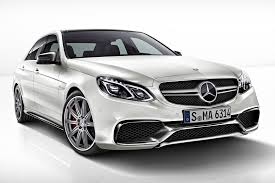 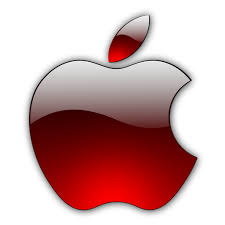 Segundo está la percepción de que la primera marca es original.

Cualquier otra es imitación del original. ( Ries y Ries)  152
Ser el primero no significa que su marca se convertirá en el líder de una categoría.
Las ventas no importan tanto. Importa la percepción  Implantar percepción de liderazgo en la mente de los consumidores.
Los compradores no tienen un sistema de preferencia, por tanto, la primera marca que consigue darse a conocer  se convierte en su prototipo, referencia obligada-
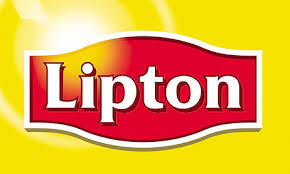 Necesidad de erigirse como genérico de la categoría
Dicen Ries y Ries que  “ tener un nombre de marca que además es usado genéricamente, es una gran ventaja de marketing . 

Bassat habla de “ monopolio mental” de la categoría.   ( Aspirina, Kleenex ). Son  categorías lexicalizadas., crear un monopolio mental en aquella categoría, sustituye la denominación de un producto por la marca. (Coca Cola por Pepsi como refresco) Surgen primero espontáneamente
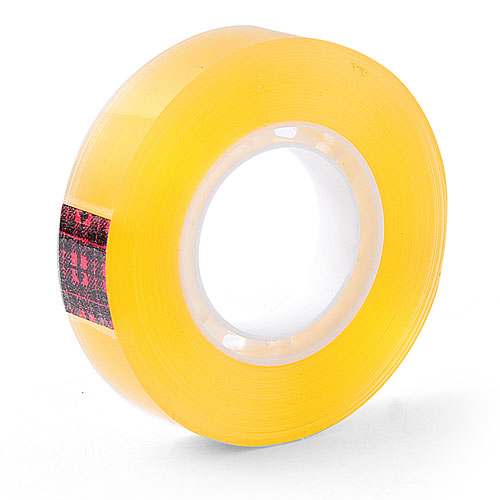 5. El principio de diferenciación

Aaker dice que la diferenciación es la característica de la línea de fondo de una marca. Todo puede diferenciarse, hasta los genéricos como   arena, alquitrán etc.
    La diferencia es la clave de la identidad comercial. 

Un producto  marca no identificable no  puede generar muchas  ventajas competitivas, se pierde en el  anonimato.  El primer paso  para tener una identidad es distinguirse del resto.



Es la esencia del posicionamiento, y  sin posicionamiento correcto no se alcanzará el liderazgo.
6. El principio de permanencia
T y R, dicen que el posicionamiento es  una propuesta a largo plazo. No debe cambiar más de lo debido, implicaría problemas de cierto  reconocimiento.

La percepción es también un fenómeno de larga duración. Se puede perder liderazgo en ventas y mantener el liderazgo en la mente. 

Ser perseverante es otro atributo de la publicidad, implica la permanencia del mensaje.
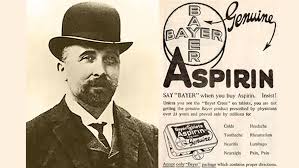 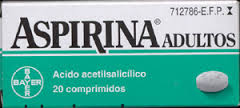 Reposicionamiento
Es como ajustar las percepciones que existen en la mente de los clientes,
sobre nosotros, o nuestra propuesta, o nuestros competidores. 

Importa entender como funciona  la mente o como piensa la gente.
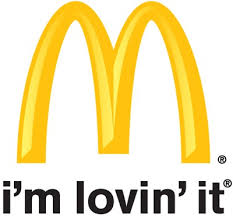 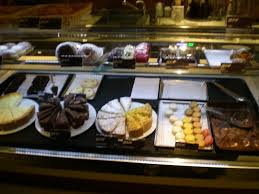 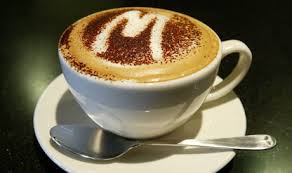 Las mentes no cambian

Coca –Cola dilapidó  prestigió y dinero tratando de convencer
por un producto mejorado frente a  “ Lo auténtico” . Volvieron

Volvo quiso convencer con una propuesta de un coche “ For Life” . Volvió a sus raíces. Sigue “ el más seguro” 

De lo que se trata  con el “reposicionamiento” es adaptarse a las percepciones ya existentes.
El Brief

PASOS BÁSICOS PARA HACER UN BRIEF
 
Definiciones
 
Documento realizado por el anunciante para que la agencia de publicidad conozca con todo detalle las características del mercado y del producto/servicio que va a anunciar.
Objetivos a alcanzar.-

La  Empresa o Producto
¿Cuál es la historia o antecedentes de la empresa?
¿Cuál es la misión?
Enumere sus productos y servicios, o los beneficios del producto.



Reto
Problema a resolver. Generar màs ventas. Mayor  participaciòn de mercado . Cambio de imagen .
Objetivo de la Marca

Conocimiento,  diferenciaciòn ,  posicionamiento.




Objetivo del negocio

¿Qué se pretende lograr con el esfuerzo?:

Crecimiento, mayores márgenes de utilidad, enfrentar a la competencia.
Target ¿ a quién le estamos hablando?

Nivel socio económico
NSE ABC+

Perfil psicográfico y de comportamiento de acuerdo a la categoría de producto.

¿Qué queremos decirle al consumidor?

Mensajes clave con respecto al producto y/o servicio así como razones para creer en él
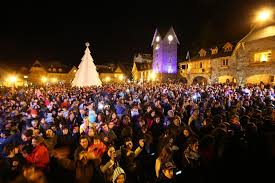 Insights del consumidor
Creencias y valores: representan la parte más emotiva que cumple un producto en los consumidores, los cuales se identifican con la marca o producto, debido a que representa, para ellos, algo más que un simple objeto o un simple nombre.


Si una marca o un producto logra que sus consumidores le atribuyan sus creencias y valores se habrá creado un vínculo inquebrantable entre el consumidor y la marca. 

Habrá confianza y se identificaran con estos. 

Habrá lealtad hacia la marca .
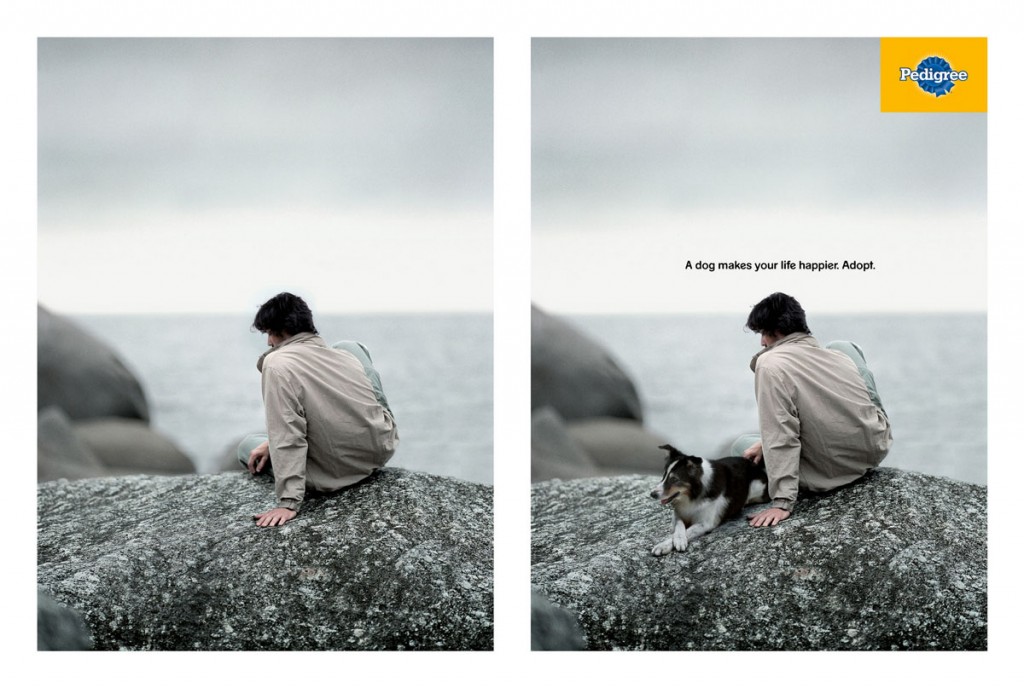 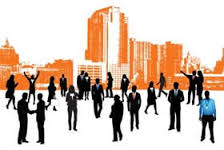 Sobre el mercado:

¿Cuál es su mercado objetivo?
¿Cómo quiere ser percibido por sus clientes?
¿Qué diferencia su producto o servicios sobre los demás.



Sobre la competencia:
¿Quién es su competencia?
¿Cuáles son las ventajas que tiene sobre la competencia ?
¿Cuáles son las desventajas contra la competencia?
Existe algún competidor de referencia ¿Quién es y por qué
Sobre el entorno o contexto


Qué tendencias o cambios afectan a la industria?
 ¿Qué visión de su empresa tiene a corto y mediano plazo?
 ¿Existe alguna forma de medir la efectividad de su producto o servicio?

¿Cuál es?

La satisfacción que se quiere comunicar. La promesa material o inmaterial.-
Distribución y Ventas.- Canales utilizado
Anexos. Envases. Logos. Campañas anteriores
Sobre las estrategias de comunicación:

¿Ha implementado estrategias de comunicación anteriormente, cuáles?
¿Qué resultados obtuvo?
¿Qué podría afectar el éxito de su empresa o producto?
¿Tiene planes de expansión de su empresa o desarrollos de nuevos productos en un corto plazo?
¿Cuáles?
¿Cuándo se completa la estrategia?
Contestando  las preguntas claves para el lanzamiento de la campaña.

 Produciendo nuevas ideas, planificando y atendiendo posibles cambios
Sistema de Planificación Estratégica  R.O.I.

Retorno sobre la inversión
Relevancia,Originalidad e Impacto

 Si la Publicidad, no es Relevante no tiene razón de ser.
 Si no es Original, no va a  llamar la atención.
 Si no Impacta, no va a ser duradera
Las estrategias producidas por la  comunicación R.O.I., provienen de:
 Consumidor, competencia y buen criterio.

 
 Guía para elaborar estrategias relevantes  para los objetivos
 de marketing.

 Ayuda para crear estrategias originales que diferencien 
nuestros mensajes.

  Apoyo para generar estrategias con impacto que focalicen y 
 concreten recursos.
El sistema de planificación R.O.I. reúne a
   los miembros de mayor importancia  de las diferentes áreas.


 El usuario final será el creativo.


 El papel del cliente  es el conocimiento  del  negocio.
El R.O.I está estructurado alrededor una serie de preguntas:


¿Qué es lo que esperamos que alcance la comunicación?
¿ Hacia quién nos dirigimos?

¿Qué es lo que queremos exactamente que hagan como resultado de esto?
¿Dónde y cuando debemos hablar con ellos?
¿Qué recompensa les ofrecemos?
¿Qué personalidad estamos tratando de construir para la marca?
¿Cuál es la llave clave de la campaña?
1. Objetivo de marketing del cliente


Cliente y agencia deben de estar de acuerdo y tener la misma idea sobre los objetivos.

  Objetivos como grales. como:
  Incremento de ventas

Después podemos ir a objetivos intermedios.
Fidelizar   usuarios
Mejorar lealtad del cliente
Debemos ser lo más específicos y realistas posibles.


Ej. Aumentar la proporción de venta de nafta sin plomo, versus la venta total de nafta de la misma marca, de un 15% a un 20%.


 1.1 ¿Cuál es el objetivo de la  comunicación?

Cumplir con lo propuesto en la estrategia de comunicación
2.Público

Universo destinado de toda  la comunicación: los  públicos.
Audiencias, destinatarios, consumidores, cobertura, público objetivo.

Consumidor , comprador                                                         Sistema de compra-consumo
Público objetivo, target                                                            Sistema publicitario
Receptor, audiencia                                                                  Sistema informativo
Ciudadano                                                                                    Sistema político
Población                                                                                      Sistema social
Término                                                                     Agente del sistema que prioriza ese término

Consumidor, comprador,usuario                                                       Anunciantes
Público objetivo                                                                                  Agencia de Publicidad
Audiencia, share                                                                                 Medios de comunicación
2ª. Variables: Públicos: segmentados
   

Por quiénes son ( Análisis demográfico):
   Edad,sexo, estado civil,ocupación etc.

   Por la manera que piensan y sienten (Análisis sicográfico).
   estilos de vida, costumbres etc.

  Catalogar el público de forma amplia para ir focalizando
Identificada la etapa clave del proceso de compra, describimos 
el objeto en forma específica.

De estos grupos habrá gente que nunca compre nuestros productos.   
Nos quedamos con  un grupo más  pequeño.

A veces tememos “excluir”  a ciertos grupos que pudieran ser consumidores de la marca.

 Pensar en nuestro target primario 
como punto clave dentro del grupo más  amplio.- 

Siempre habrá prospects secundarios.
3.Acción Deseada
3a. ¿Qué acción queremos que tome nuestro target como resultado de su exposición 
         a la publicidad?


La comunicación persuasiva exitosa logra cambios en el comportamiento.
En la estrategia R.O.I.la comunicación es causa.
Comportamiento es resultado.



La acción escogida deberá ser física no mental
Hay que cambiar la manera en la cual el pùblico actúa sobre la marca.

Si no cambiamos comportamiento,no cumplimos con el objetivo.

La estrategia deberá ser explícita de este intercambio.-

 Si la acción es comprar: Comprar cuándo?. Cada cuánto?
3.b.  ¿Qué acción reemplazará?

Al tratar de persuadir al target, queremos que realice una acción en vez de otra.

Debemos ser muy claros en el objetivo.
   Ej.  elegir  Corsa en lugar de Gol (VW)
4.Atributos Recompensa y Soporte

4a. ¿Qué ventajas competitivas o valores tiene la marca que 
      serán valoradas por el grupo objetivo?

Si la marca es superior, aprovechar la situación.

Verdaderos o percibidos

Cualquier atributo de cualquier producto puede tener muchas recompensas, 
pero los atributos no son recompensas.
4.b. ¿Qué recompensa promete la marca para convencer al grupo objetivo a actuar?

No es un atributo físico
Está en la mente del grupo objetivo


La recompensa es una experiencia subjetiva  que existe no en  el producto.



Tipos de Recompensa
Sensaciones- ( quita la sed, el hambre )
Emocional- ( le excita, le da poder)
Expresiva-  (le comunica a otros, como a Ud
4.c. ¿Cómo soportar esta Recompensa?

 
La publicidad promete una recompensa a los clientes que usen la marca.

Respaldamos  con un soporte.

Ej. “ Si bebo Agua SALUS en vez de agua 
Corriente, cuido más mi salud y la de mi familia porque Agua Salus no contiene impurezas extrañas.- 

Yo ( acción deseada). Yo ( recompensa)
Porque ( tengo tal apoyo).
Personalidad
5ª. ¿Cuál es la personalidad  deseada de la marca y qué tono usará en
       la comunicación?

Diferente y mejor que la competencia. Sobresaltar características y  ocultar otras.

“Personalidad” se refiere al resultado  de
experiencias consumidor-marca. 

Claridad en la personalidad a proyectar.

Vivencias
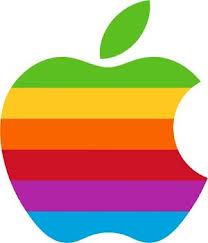 Experiencias de segunda mano por comentarios, RR.PP. 
Impresiones previas.

   Frente a la paridad de productos, una personalidad duradera y viva, 
   es un gran capital.

 La personalidad de marca es la base para su activo más valioso:
    el valor de la marca.-

 El desarrollo de personalidad de marca y su  reconocimiento requiere: 
   tiempo y perseverancia
Evaluar en la planificación de una campaña, la personalidad actual de la marca.
  Si no es atractiva hay que cambiarla  o transformarla.

   Evaluar factor tiempo y costos potenciales.


5.b. ¿ Considerando objetivos de marketing del cliente ¿cómo habría que  
            cambiar esta personalidad?

Fijar la relación cliente-marca como si fuera una persona.
5.c. ¿Cuál debiera ser la personalidad de la marca?

Debiera ser consistente y distintiva. 
 Las personalidades no cambian fácilmente, evolucionan con el tiempo.?



        Antes                           Después
    
  Confusa                           Sólida/Segura
  Desinteresada               Atenta
6. Los Medios
6a.  ¿Cuándo, dónde y bajo qué circunstancias estará el target más
          receptivo al mensaje?

        Analizar el tiempo ,lugar y circunstancias cuando el target esté más abierto a
         sugerencias. 
 
           El “cuando” se refiere a hora de un día típico de la semana, mes.

        El “donde” se refiere a lugares donde el prospect  piensa en la recompensa.

       Las “circunstancias” incluyen situaciones donde los estímulos 
       del medio ambiente, situan el prospect receptivo al mensaje.
6.b. ¿Qué vehículos de la RMP del grupo objetivo lo alcanzan en momentos que esté dispuesto a escuchar?

Ej. Banco que ofrece préstamos hipotecarios


6.c.  ¿Considerando el mix de medios de la competencia y un moderado presupuesto.
¿Hay medios a considerar especialmente??

Considerar la inversión de la competencia
y dónde apunta. Ver nuestra selección
No a medios de amplia cobertura. Menor presencia comparativa.
Utilización de medios no tradicionales

Frente a presupuesto reducido debemos tener  una creatividad excelente.
 Avisos que sobresalgan, que se distingan.

Selección creativa de medios. 


Política de comunicación constante y de rigurosa evaluación de resultados    propios y de la competencia
7. Concepto Clave (Key Insight)

7.1.  ¿Cuál es el concepto clave sobre el cual centrar la campaña?


La llave puede estar en cualquier elemento de la estrategia, si bien a veces es difícil enfocarse en una sola clave.

Puede ser el target, la acción deseada, la recompensa, los medios

La llave también sirve como punto de partida para un desarrollo creativo.
7. Concepto Clave (Key Insight)

7.1.  ¿Cuál es el concepto clave sobre el cual centrar la campaña?


La llave puede estar en cualquier elemento de la estrategia, si bien a veces es difícil enfocarse en una sola clave.

Puede ser el target, la acción deseada, la recompensa, los medios

La llave también sirve como punto de partida para un desarrollo creativo.
Concepto clave hace que: una estrategia
sea única, original y mejor que la competencia.


MOBIL: el detergente de la gasolina.
MOBIL: prolonga la vida de su auto.-


“Cena” en un restaurante de comida rápida.
“Cena con sus hijos